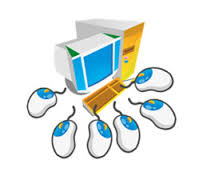 ІНТЕРАКТИВНИЙ СТИЛЬ НАВЧАННЯMicrosoft® Mouse Mischief™
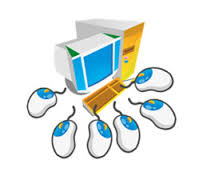 Microsoft® Mouse Mischief™
Надбудова «ДЕКІЛЬКА МИШОК» призначена для створення і відтворення інтерактивних презентацій з підтримкою декількох мишок
 Учні беруть участь в презентаціях одночасно, використовуючи власні мишки
se
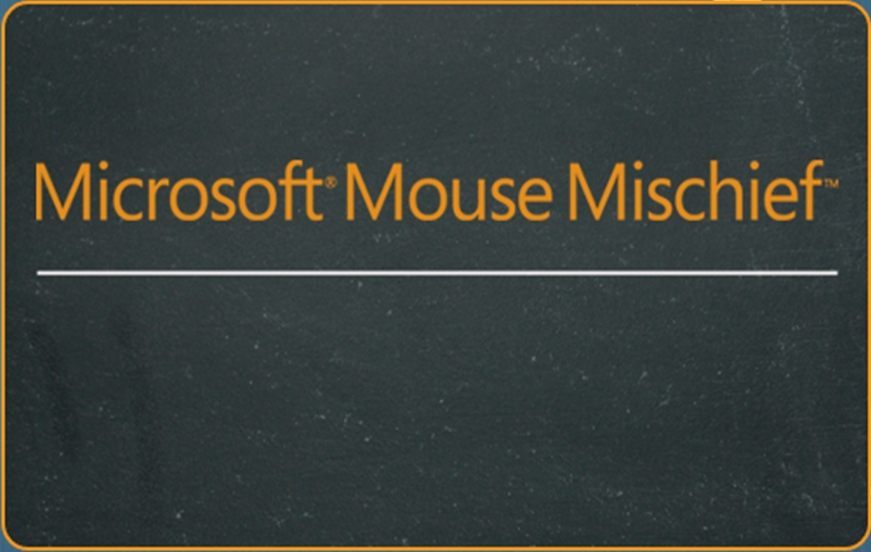 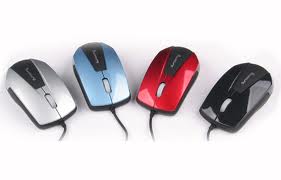 Чи вірно, що семантичне значення слова інтерактивний походить від англійського слова «interact», де «inter» – взаємний, «act» – діяти. Отже інтерактивний – це здатність взаємодіяти в режимі бесіди, діалогу з чимось (комп’ютером), або з кимось (людиною)?
Так
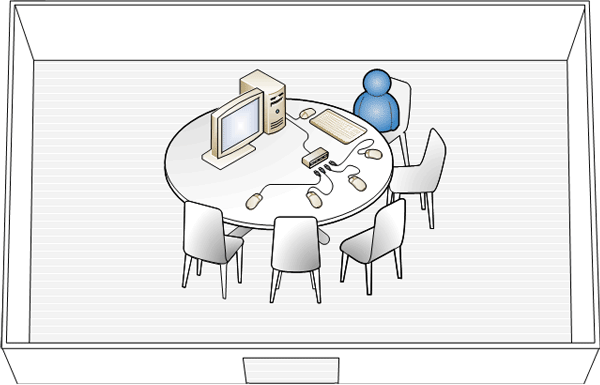 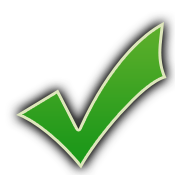 Ні
Правила організації інтерактивного навчання
(знайди помилку)
До роботи мають бути залучені всі учні
Активна участь у роботі має заохочуватися
Учні повинні самостійно розробляти і виконувати правила роботи в малих групах
Учнів повинно бути більше 30 осіб. Лише в цьому випадку можлива продуктивна праця
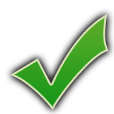 Учні повинні бути підготовлені до роботи в малих групах
Чого, на Вашу думку, не може бути інтерактивного?
Інтерактивний метод
Інтерактивна книжка
Інтерактивний стіл
Інтерактивний сайт
Інтерактивна карта
Інтерактивний музей
МОДЕЛІ НАВЧАННЯ (встановіть відповідність)
Сльозами бій не виграєш...
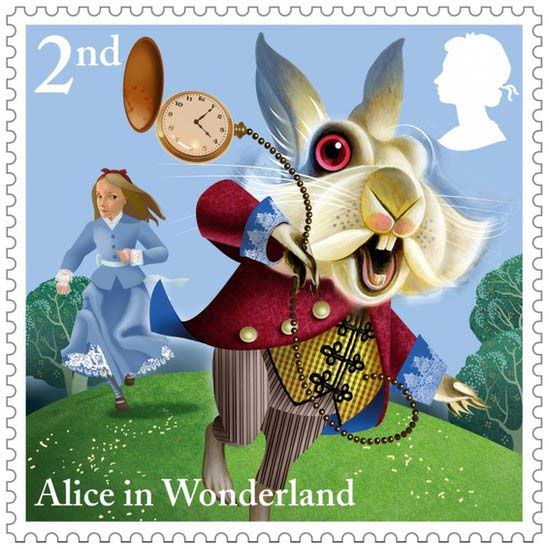 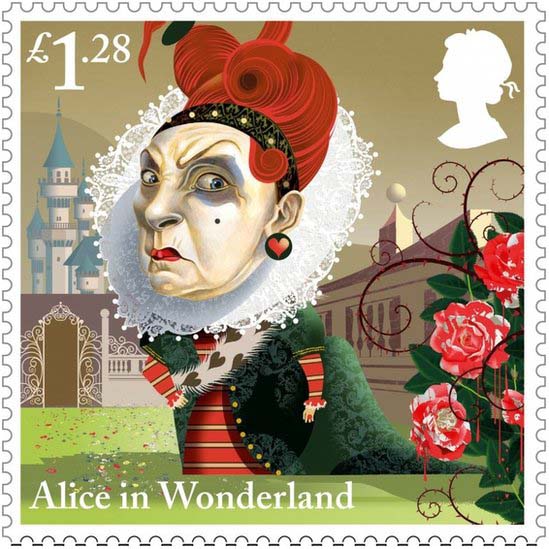 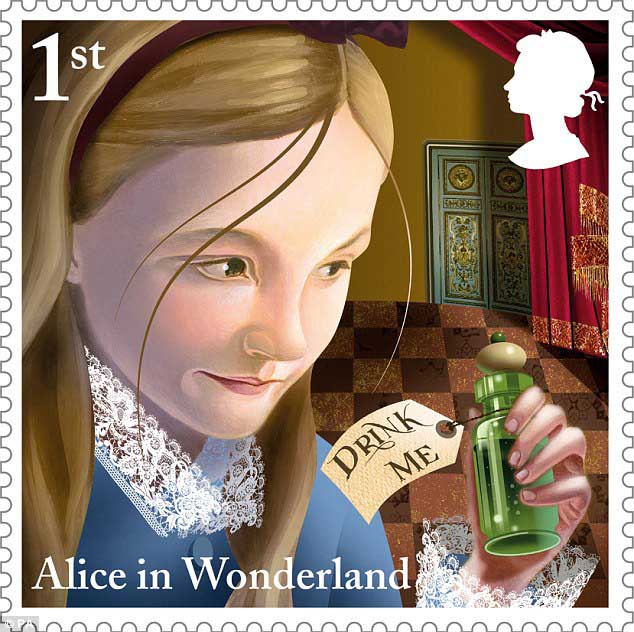 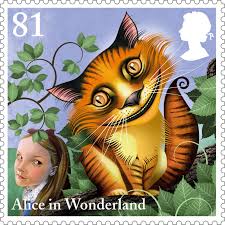 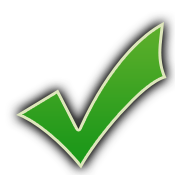 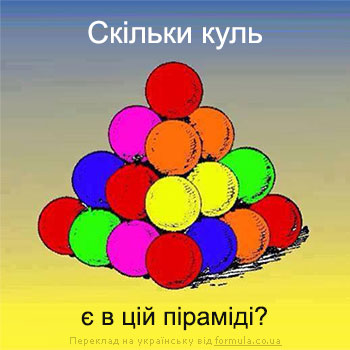 25
30
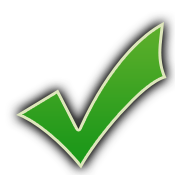 16
20
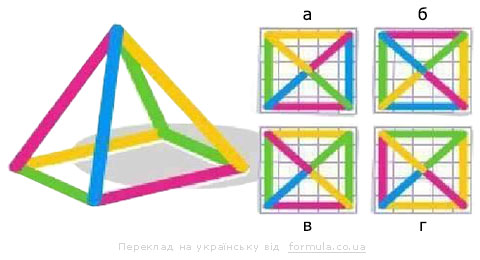 1
2
4
3
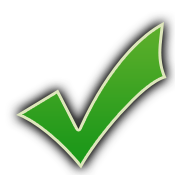 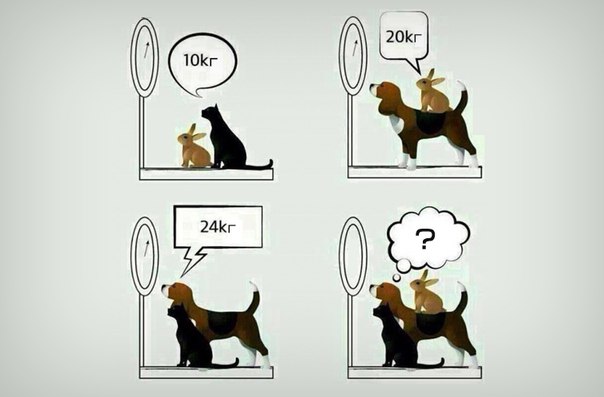 54
27
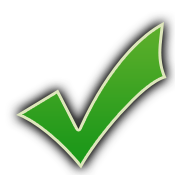 СКІЛЬКИ?
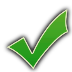 1
2
3
4
5
6
7
8
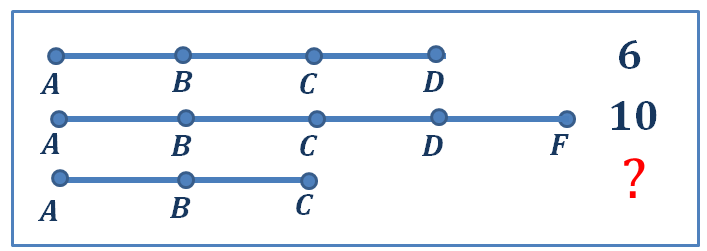 СУМА ЧИСЕЛ ?
14
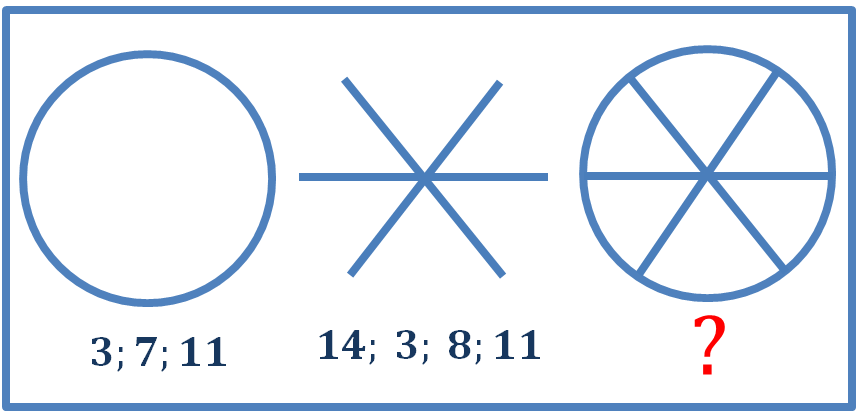 29
35
43
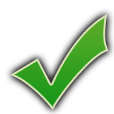 57
НАЙМЕНШЕ З ЧИСЕЛ ?
3
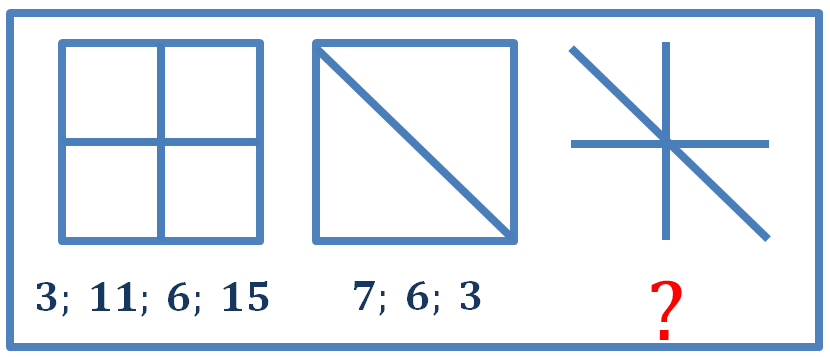 6
7
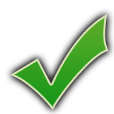 11
15
Де знаходиться місто Дніпро?
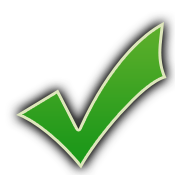 4
3
5
6
1
2
Розташуйте біологічні об'єкти за рівнем організації 
живої матерії від найпростішого
5
1
3
4
6
2
5
1
3
4
2
6
5
3
1
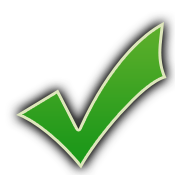 4
2
6
1
5
3
6
2
4
Оціни урок, домалюй Смайлика відповідно до твого настрою
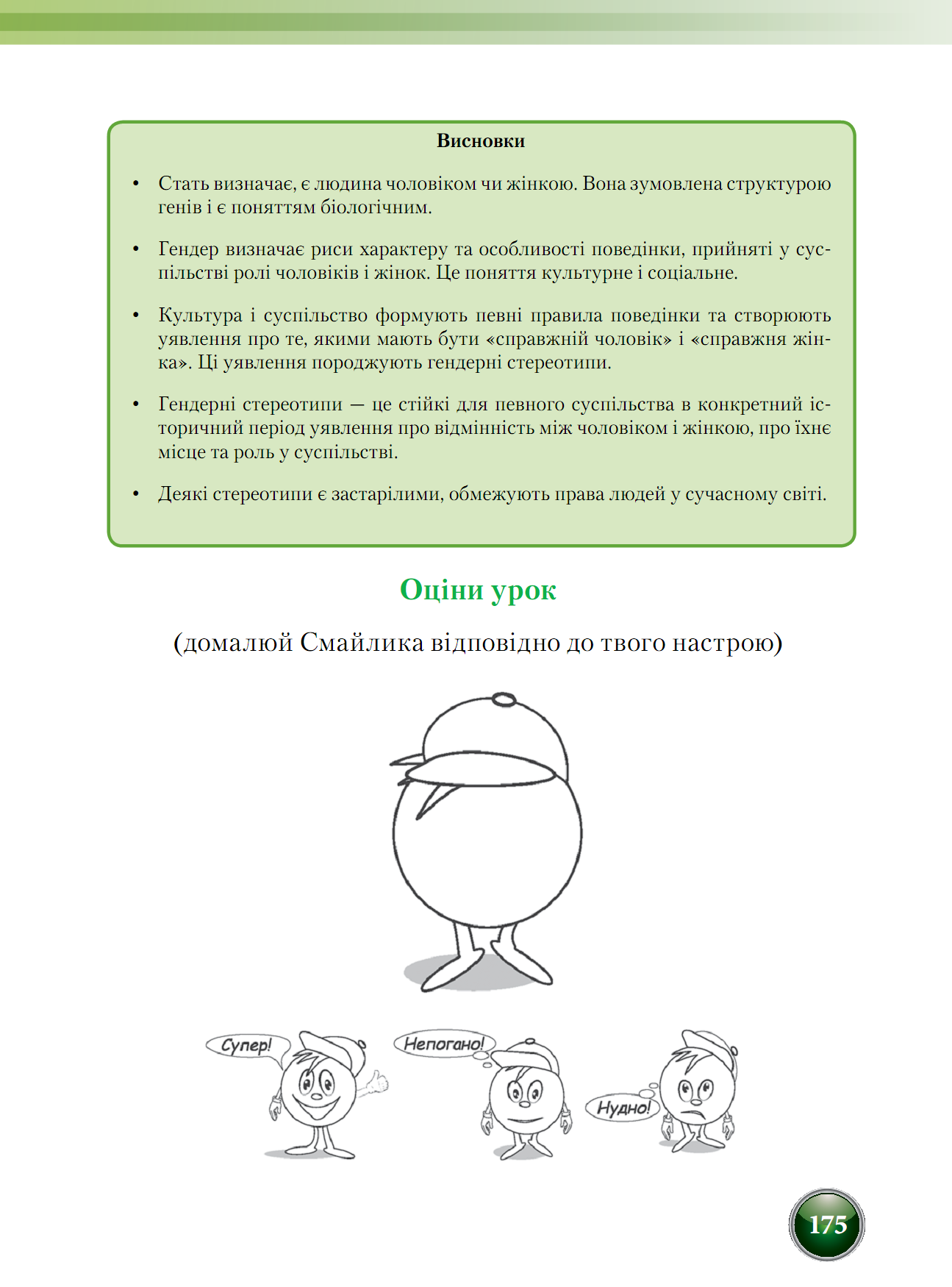 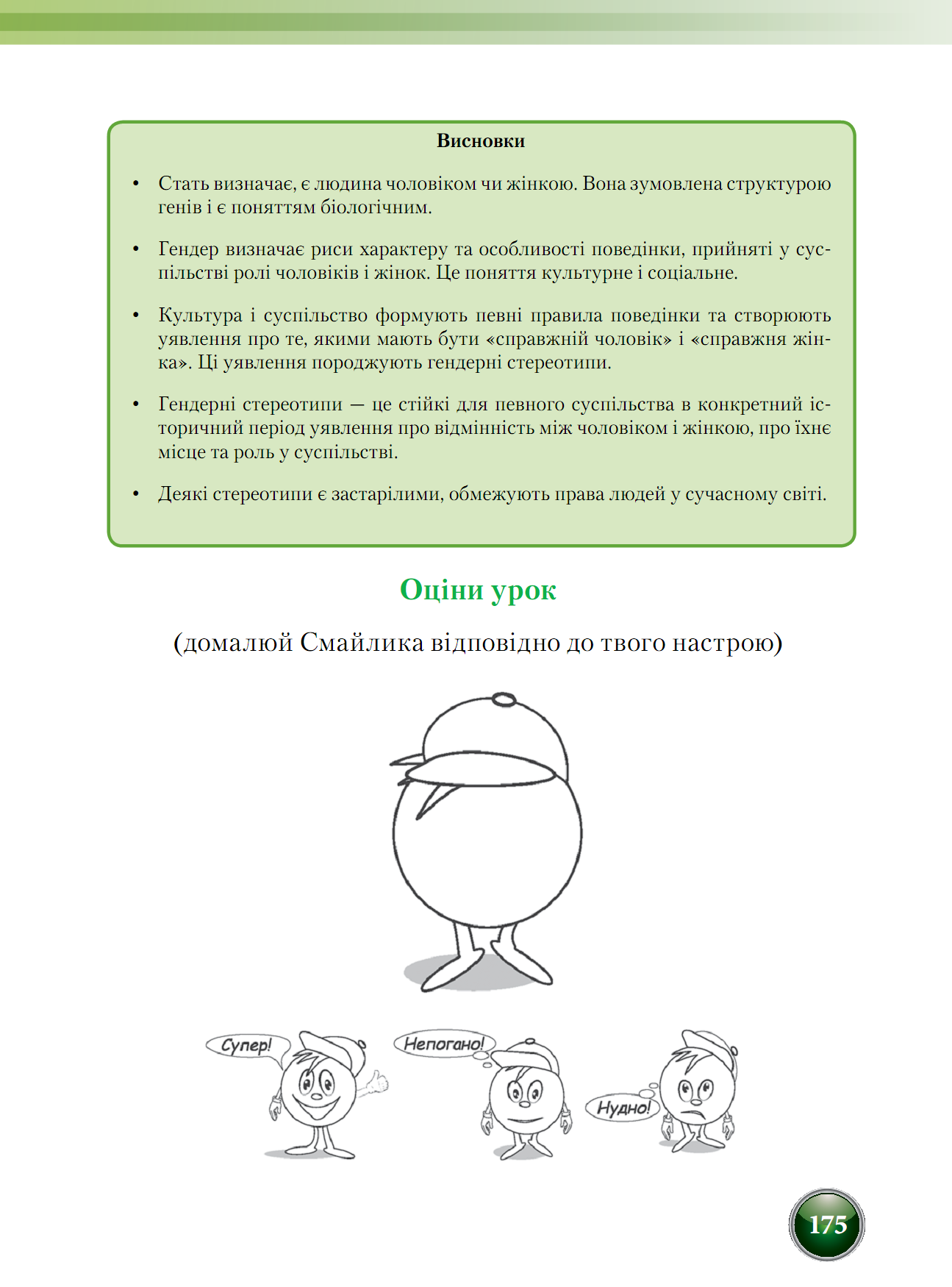 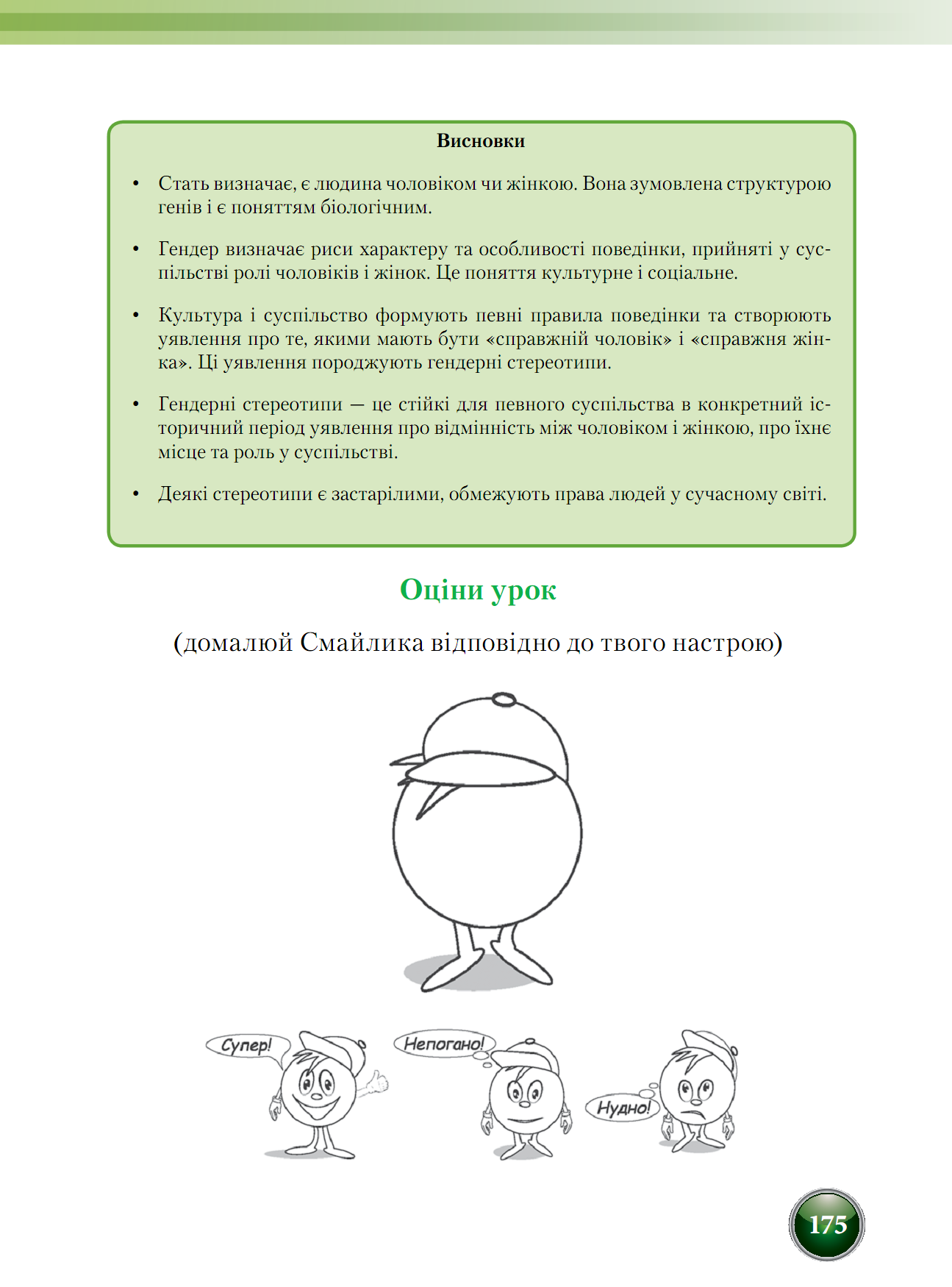 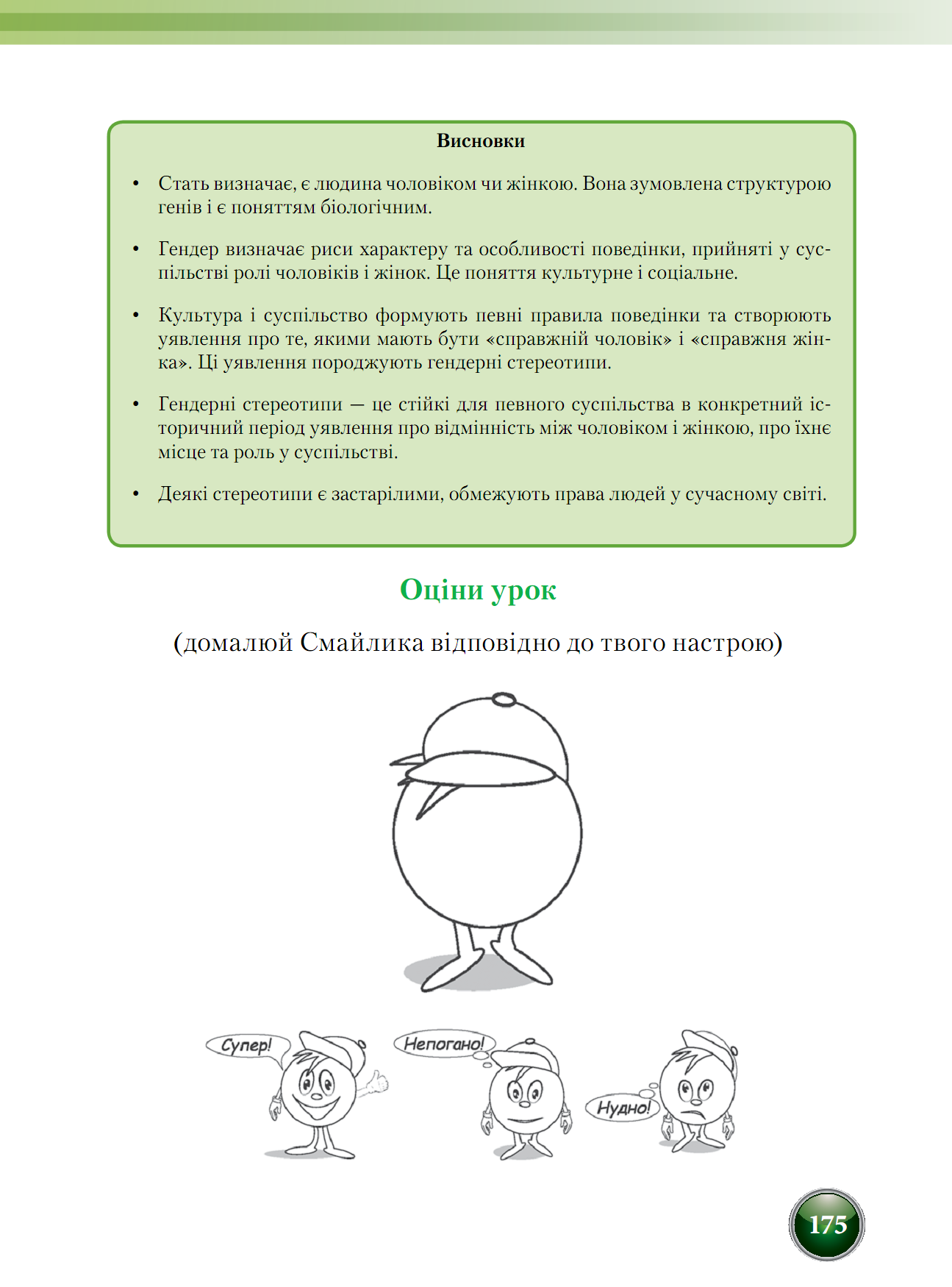 Будьте інтерактивними для своїх учнів!